Fases da alimentação:
6 a 11 meses: Todos os alimentos do cardápio amassados.
1 a 3 anos: Prato principal e guarnição picados ou desfiados.
4 anos: Consistência normal em pequenos pedaços.
*As frutas  poderão sofrer alterações devido ao grau de maturação
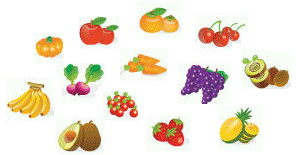 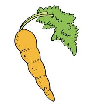 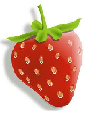 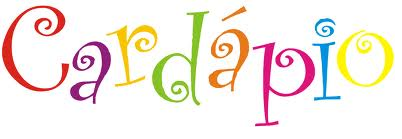 2
Não oferecer para bebês menores de 6 meses*
Nutricionista Monick Markic CRN 33593